Les réseaux Star et Calames parlent des Coraut : restitution des résultats de l’enquête
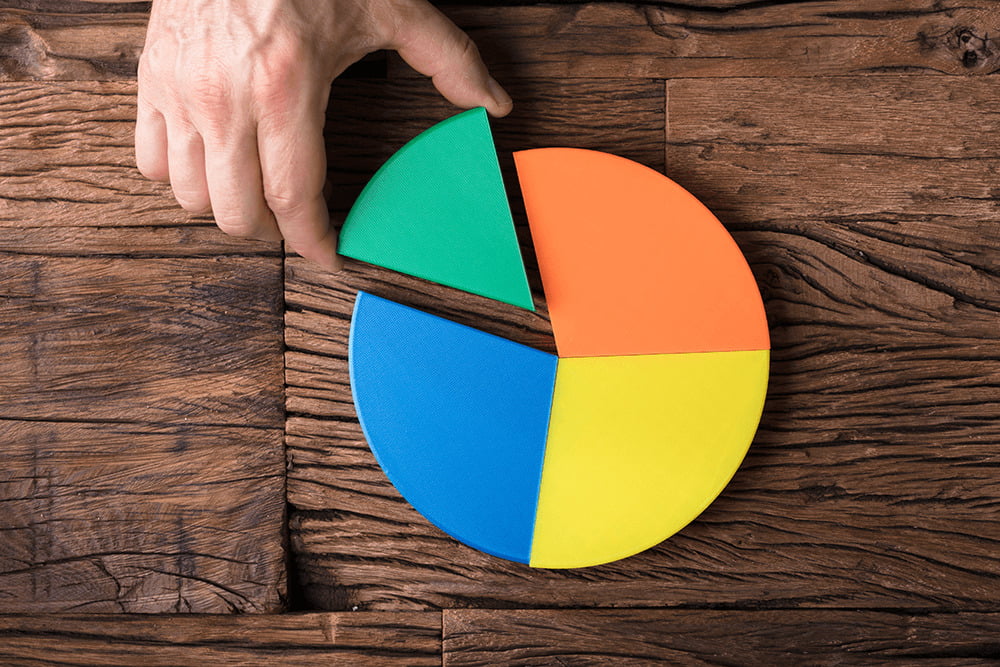 Brigitte Michel
Abes
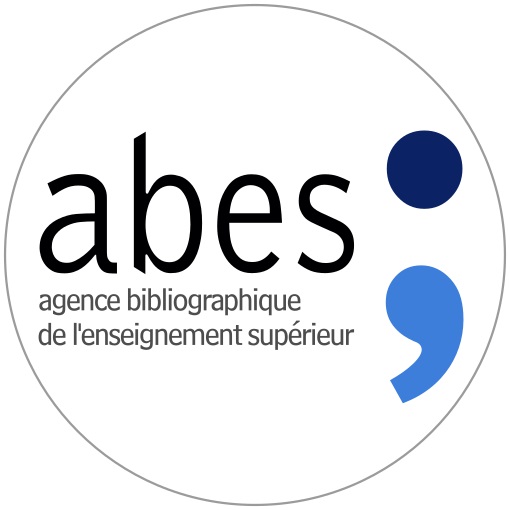 Journée d’étude Correspondant Autorités 24 mai 2022
[Speaker Notes: Diapo pouvant être utilisée comme diapo d’ouverture]
L’enquête
Enquête flash menée en mars 2022…
DATE
CIBLE
…auprès des réseaux Calames (archives et manuscrits) et Star (thèses de doctorat au format électronique)
Quelles sont les attentes des membres des réseaux Calames et Star vis à vis de leur Correspondant Autorités ?
"
"
[Speaker Notes: L'objectif de l'enquête est de recenser les attentes des membres des réseaux STAR et Calames en matière de collaboration avec leur correspondant Autorités ainsi que le support et expertise que celui-ci peut leur apporter.]
138 répondants, plus Star que Calames
Correspondant
Catalogueur
Nombre
peu significatif 
= biais possible
 dans certains 
résultats
[Speaker Notes: Biais concerne le détail mais pas le besoin de developper les relations diagnostique dans une enquete dédié aux besoins de formation tous azimut du réseau des correspondants Calames  https://abes.fr/publications/enquetes-et-etudes/enquete-la-formation-des-correspondants-calames-2021/

d’entre vous ont tenté en vain de répondre : pas comptés ici
(1 Calames + 5 Star ont commencé à répondre mais sont aussi correspondant autorité => supprimé des calculs : Rennes1, Bulac, INSA Rennes, UPHF, Artois

S’explique par le faible temps que les personnes peuvent consacrer à Calames dans leur temps de travail (très majoritairement entre 5 et 10% ETPT) et l’enquête récente auprès des correspondants faisant le point sur leur besoin de formation]
Un Correspondant Autorités bien identifié
Connu de 85 % des 132 répondants
Correspondant autorités réactif et pro !!!
Et parfois explicitement apprécié
SCD Université Artois
Correspondant
Catalogueur
% des répondants 
dans chaque profil 
ne connaissant pas son Coraut
[Speaker Notes: (87,7% si on ne tiens pas compte des 4 non déployés dans le Sudoc)

Les autorité nécessaire à Calames sont aussi du ressort du CORAUT

sans les non réponse ni les non déployé Sudoc : 128 répondant pris en compte

20% : pas de lien avec le coraut selon enquête précédente réseau Calames]
Bonne connaissance de l’outil IdRef
Meilleure connaissance de la fonction de liage que des fonctions création / modification
Correspondant
Catalogueur
Demande d’accompagnement sur l’outil IfRef
4 à 6 % des personnes en difficulté
18 % des personnes sollicitant un accompagnement
Sur IdRef comme outil de liage
Sur IdRef comme outil de création
Correspondant
Catalogueur
Correspondant
Catalogueur
% des répondants dans chaque profil  ayant des difficultés ou besoin d’accompagnement
[Speaker Notes: Le réseau Calames plus demandeur, les correspondants (surtout en création)  plus demandeur que les catalogueurs (soit parce que plus éloigné de la pratique soit parce que conscient de leur rôle spécifique ?)]
Maitrise fragile des données
Tous les types d’autorité sont nécessaires aux réseaux
Forte différence d’acquis dans le trio de tête des types d’autorités les mieux maitrisées (et les plus utilisées)
[Speaker Notes: Tous les types d’autorités sont utiles aux répondant : la moins utile (les marques) concerne 76 % des répondants se disent concernés

Forte différence au sein du trio de tête qui correspondant aux 3 autorités les mieux maitrisées

En dehors des personnes physiques et des collectivités, le réseau Calames se sent toujours plus concerné que le réseau STAR : c’est notamment vrai pour les titres et auteur-titre

Sauf les 2 plus fréquents majorité pour tous les type d’autorité]
Souhaits d’accompagnement par le Coraut
[Speaker Notes: Loin devant et plus une très grosse majorité (60%) la prise en charge de l’indexation Rameau

Une petite moitié (entre 45 et 48%) 
une prise en charge des créations 
une formation à l’outil de liage

Petit tiers concerne 
la prise en charge des propositions Rameau 
la formation à l’outil, de Catalogage]
Merci
CREDITS IMAGE  : sloveniatimes.com